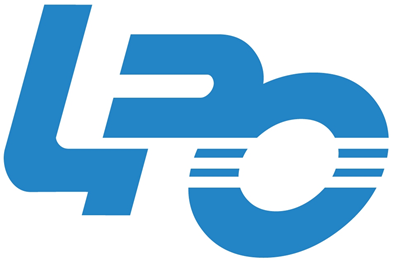 Тренды дистанционного образования
Курсы по дополнительной профессиональной программе повышения квалификации 
«Аспекты реализации дистанционного обучения в контексте  Национального проекта «Образование»
2 марта 2021 года
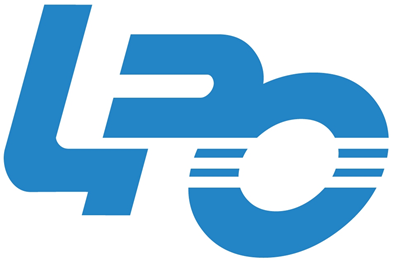 План:
Тенденции, тренды и бренды: что это?
Из истории дистанционного образования
Общее понятие о дистанционном образовании
Тезаурус дистанционного образования: семантическое поле и дефиниции в теории и практике ДО
Примеры трендов дистанционного образования: сегодня и завтра…
«Ключи» для самообразования: литература и источники
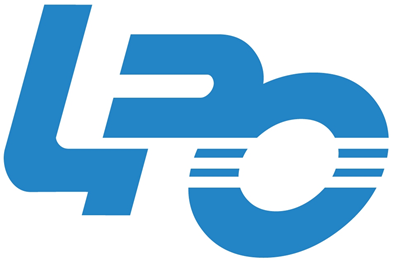 Тенденция (tendency, 
тrend) 

Тренд (trend)

Бренд (brand)
3
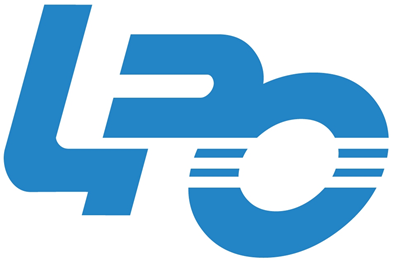 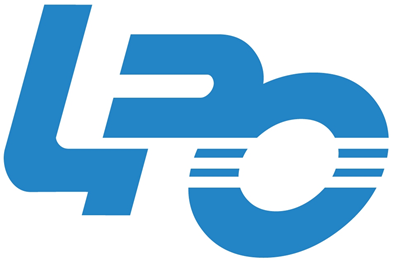 Делор Жорж . Образование: сокрытое сокровище. Доклад ЮНЕСКО. – Париж, 1998.Delors J. Learning: The Treasure Within, Report to UNESCO of the International Commission Pocket Edition. Paris: UNESCO. – 1998.  – 266 p.
Человеку предстоит научиться: 
познавать, т.е. овладеть инструментарием, необходимым для понимания происходящего в мире;
действовать таким образом, чтобы производить нужные изменения в среде своего обитания;
жить в обществе, участвуя во всех видах человеческой деятельности, сотрудничая с другими;
научиться просто жить.
Четыре типа обучения:
«научить познавать»;

«научить делать»;

«научить жить вместе, научить жить с иными»;

«учиться жить».
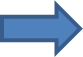 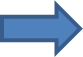 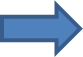 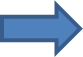 5
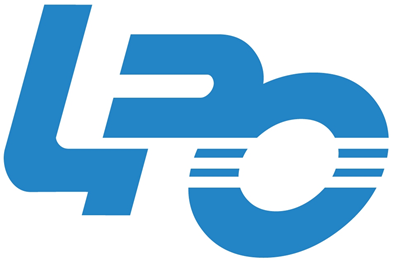 STEM или STEAM - образование (Science, Technique, Engineering, Art and Math)
STEAM подход:
образование, которое не преподает отдельные предметы, а позволяет усваивать их в связке друг с другом в рамках выполнения комплексных учебных проектов учит комбинировать приобретенные знания с реальными навыками;
в образовательной среде  STEAM обучающиеся получают знания и сразу же учатся их использовать;
обучение в STEM/STEAM классе — это всегда попытка решить какую-то реальную проблему.  Обучающиеся работают в командах, исследуют, ставят эксперименты, придумывают конструкции, продвигают свои продукты в соцсетях, создают сайты и мультфильмы…
STEAM подход – это не только метод обучения, но и способ мышления.
6
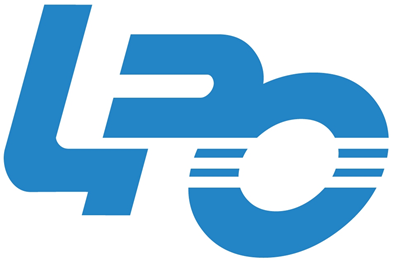 Персонализация. Индивидуальные траектории развития
7
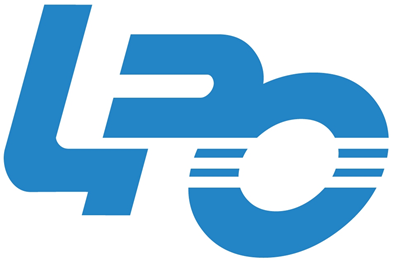 Диджитализация – перевод всех видов информации (текстовой, аудиовизуальной) в цифровую форму.
8
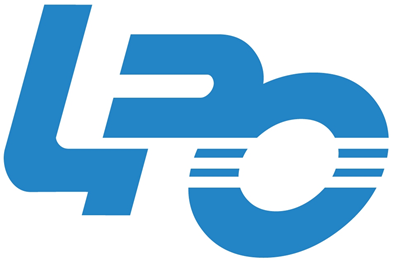 10 трендов от NMC Horizon (перевод Центра образовательных разработок бизнес-школы СКОЛКОВО)
Культурная трансформация педагогов через внедрение прогрессивных методов обучения.
Обучение реальным практическим навыкам.
Сотрудничество науки и образования, в т.ч. учреждениями.
Распространение технологий и материалов для онлайн-обучения.
Оценка навыков на индивидуальном уровне.
Владение стратегиями поведения в цифровом мире.
Онлайн-обучение, мобильное и смешанное обучение.
Образовательные экосистемы.
Высшее образование —среда для разработки интуитивных компьютеров.
Непрерывное обучение.
9
Переворот средней общеобразовательной школы во всемирном масштабе
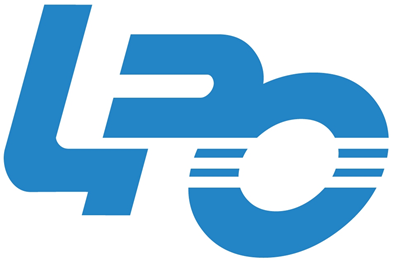 Прорыв произошёл в середине 80-х годов: компания IBM выпустила компьютер IBM PC на процессоре i386, оснащенном операционной системой MS-DOC, предложенной компанией Microsoft из Редмонда. Тогда администрация президента США Рональда Рейгана приняла программу фронтальной компьютеризации американских общеобразовательных школ. 
	Её отправным моментом стала интеграция компьютеров в административную часть управления школой. ЭВМ быстро нашли применение для решения вопросов учета и контроля, финансовой дисциплины, где требовались создание, обработка и хранение большого количества однотипной документации. 
	В учебный процесс в США компьютеры стали интегрироваться в начале последнего десятилетия XX века, а к его середине прочно прописались на столе и преподавателя, и ученика.
	Россия опаздывала на 10-15 лет. Советские машины типов и серий Агат, ДВК, БК, Электроника, Микроша и ряд других серьёзно отставали от американских и многих других по большинству параметров, среди которых: новизна, быстродействие, объём хранимой информации на жестком диске и, в особенности, качество сборки.
	Поэтому определенный прорыв наступил только с массовым появлением иностранных компьютеров, комплектующих и периферии.
10
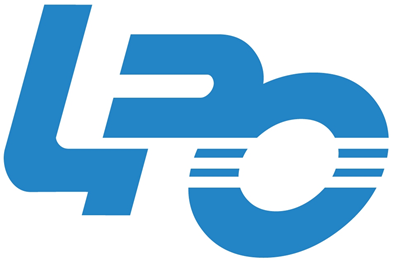 Интеграция ИКТ в образование. Направления использования: (по О.Н. Мачехиной)
управляемые базы данных теоретической и прикладной педагогической информации, методических материалов, коммуникационных каналов и сетей для повышения эффективности управления системой образования;
ресурсы информатизации для решения соответствующих задач развития личности обучающегося посредством применения усовершенствованных методик обучения, стратегии отбора образовательного контента, организационных форм и методов преподавания, адекватных современным условиям;
средства и приёмы самостоятельной деятельности по поиску, приобретению и обработке информации для развития личного интеллектуального потенциала обучающегося, формирования умений самостоятельно приобретать и реализовывать компетенции, как совокупность знаний и навыков в системе учебно-познавательной и экспериментальной практической деятельности;
экспертно-диагностические инструменты текущего контроля и итоговой оценки уровня результатов обучения.
11
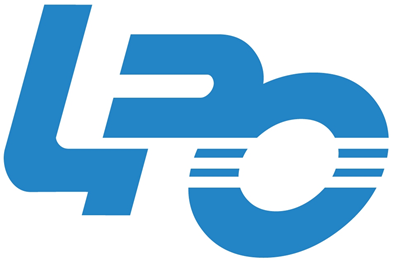 6 трендов от ISTE. Выставка 2019г.
Искусственный интеллект идёт в образование. Особо: как научить учителей учить детей учить машины.
«Цифровая грамотность». Особо: цифровое гражданство.
Критическое мышление и умение решать проблемы. Особо: девочки и женщины в IT-сфере.
«Залипать» в экраны с пользой. Особо: тематические проекты, где смешиваются история, исследования, искусство и программирование.
Цифровое обучение. Особо: Визуализация схемы решения учебной задачи через ошибки в электронных учебниках и офлайновой среде.
Космос и STEM в образовании. Особо:  наборы экспериментов для проведения в классе и дома.
URL: https://mel.fm/shkola/7934861-iste
12
ГЛОБАЛЬНЫЕ ТРЕНДЫ
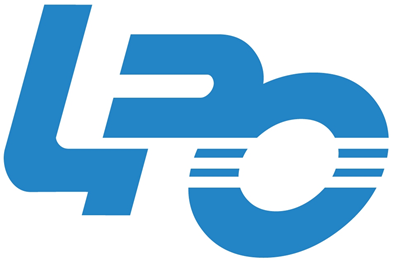 Рост числа источников образовательного контента
Быстрые изменения в технологиях и рынках
Трансформации системы образования в мире в сторону индивидуализации
Рост проникновения Интернета и его скорости, количества мобильных устройств
Распространение электронных денег
Роль ядра образовательной платформы переходит от образовательного учреждения к индивидуальной образовательной траектории
По Г.В. Перковой
13
Мобильное обучение
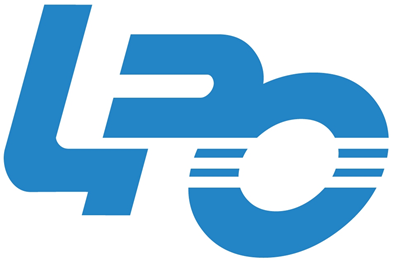 Мобильное обучение (м-обучение) mobile learning (m-learning) – обучение в нескольких контекстах: как социальное взаимодействие (дистанционное обучение) 
и как самостоятельное обучение с  использованием персональных электронных устройств.
Пикассо :«Проблема компьютеров в том, 
что они обеспечивают ответы».
14
Тенденции развития среднего общего образования (по О.Н. Мачехиной)
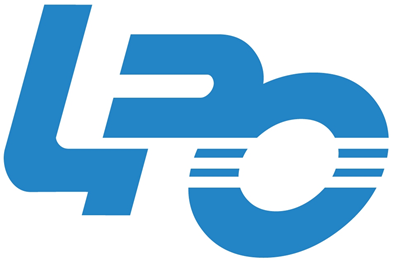 I. Переформатирование учебного процесса: 
Домашнее образование.
Персонализированное обучение, реализуемое по следующим направлениям:  индивидуальная учебная программа для самостоятельного изучения, обеспечивающая комфорт и эффективность; учебная среда, соответствующая потребностям учащегося; технологии, которые обогащают учебный потенциал и способствуют творчеству; частые проверки усвоения материала и выработки навыков, которые помогают учиться постоянно.
Большее количество платформ для виртуального обучения онлайн.
II. Изменение физической среды школы. 
Формы: «класс без стен», «умная» доска (англ. smart board) и «умное» рабочее место (англ. smart workplace). 
Проекты: «Школа биоразнообразия», находящаяся в лесу, где уроки биологии и технологий проводятся сразу на местности; Школа-лаборатория, где уроки органично объединены с занятиями робототехникой; Школа-хаб (от англ. hub – узел какой-то сети) новых технологий, где учащиеся, наряду с освоением учебного материала, ищут варианты решения различных проблем.
III . Изменение методологии образования и методики преподавания.
Методика преподавания: Проектное обучение и новые образовательные технологии (облегчающие, креативные, практичные). 
Оцениваются  навыки критического мышления и решения проблем, а тестирование со временем уступит первенство оценке успеваемости через творческие проекты. 
Обучающие игры, которые будут помогать детям программировать, игрушки, которые обучают робототехнике; различные
приложения и гаджеты для учителей, обеспечивающие эффективную передачу учебного контента учащимся.
Методология среднего общего образования: Концептуальный приоритет социальных и эмоциональных опыта и смыслов, а не ЗУН или компетенции. 
Внешнее выражение: креативность, сотрудничество, коммуникация и решение проблем.
15
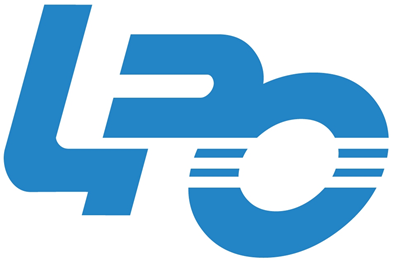 Дистанционное обучение
Дистанционное обучение (ДО) — взаимодействие учителя и учащихся между собой на расстоянии, отражающее все присущие учебному процессу компоненты (цели, содержание, методы, организационные формы, средства обучения) и реализуемое специфичными средствами Интернет-технологий или другими средствами, предусматривающими интерактивность.

Дистанционное обучение — это самостоятельная форма обучения, информационные технологии в дистанционном обучении являются ведущим средством.
ТЕХНОЛОГИЧЕСКИЕ ТРЕНДЫ
В ОБЛАСТИ ДИСТАНЦИОННОГО ОБУЧЕНИЯ
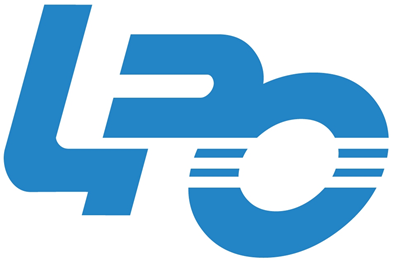 интерактивные учебники
геймификация образования
бурный рост числа образовательных стартапов
цифровое повествование (digital storytelling)
виртуальные классы
формирование открытых мега-университетов
И это неполный набор!
По Г.В. Перковой
17
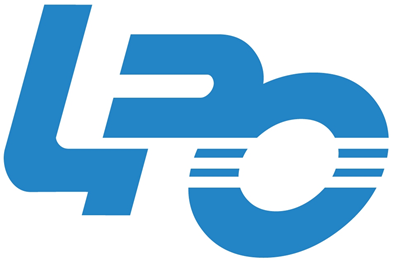 Что такое дистанционное и онлайн обучение?: общее и различное
Дистанционное обучение (удаленное) – форма получения знаний, в том числе образования, на расстоянии, с сохранением компонентов учебного процесса и использованием интерактивных и интернет-технологий.
Его главная черта – расстояние между учащимся и обучающим.
Для дистанционного обучения можно использовать разные форматы, технологии и инструменты, в том числе и онлайн-обучение, которое является основным способом и источником устройства  ДО, но само по себе дистанционное обучение может быть и без онлайн-обучения.
Онлайн-обучение (интернет, электронное, e-learning) – получение знаний и навыков и взаимодействие через интернет. Форма создана, чтобы обеспечить онлайновую коммуникацию между преподавателем и студентом и студентами между собой. Онлайн обучение можно использовать как дополнение к аудиторному, когда преподаватель и ученики взаимодействуют через сеть, находясь в одном месте. Например, таким способом удобно проводить контрольные: учащиеся решают задания онлайн на планшетах или компьютерах в одной аудитории в присутствии преподавателя.
Есть четыре главных различия между понятиями онлайн и дистанционного обучения:
    Расположение:     С e-learning группа может работать в одном помещении. А дистанционное обучение предполагает, что ученики и преподаватель могут быть на разных концах земли.
    Диапазон:    Онлайн обучение – это метод, а удаленное обучение – форма. Онлайн может быть частью дистанционного, но так же органично может существовать в других формах, очной или очно-заочной.
    Взаимодействие:     В онлайн-обучении как одной из методик, не исключено личное общение с преподавателем и другими студентами, можно делать совместный проект на онлайн-платформе прямо в классе. В дистанционном – ученик может ни разу не встретиться с теми, кто его учит.
    Интенсивность: Онлайн обучение направлено на то, чтобы разнообразить учебный процесс и таким образом усилить интенсивность усвоения, это возможности для преподавателя дать больше знаний и повысить качество их доставки. А дистанционное – это скорее возможность дать больше инструкций и инструментов ученику, который сам регулирует интенсивность учебного процесса и усвоения материала.
Формы дистанционного обучения
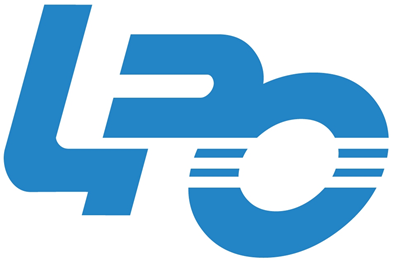 Чат-занятия — учебные занятия, осуществляемые с использованием чат-технологий. Чат-занятия проводятся синхронно, то есть все участники имеют одновременный доступ к чату. В рамках многих дистанционных учебных заведений действует чат-школа, в которой с помощью чат-кабинетов организуется деятельность дистанционных педагогов и учеников.
Веб-занятия — дистанционные уроки, конференции, семинары, деловые игры, лабораторные работы, практикумы и другие формы учебных занятий, проводимых с помощью средств телекоммуникаций и других возможностей «Всемирной паутины».  Для веб-занятий используются специализированные образовательные веб-форумы — форма работы пользователей по определённой теме или проблеме с помощью записей, оставляемых на одном из сайтов с установленной на нём соответствующей программой.
От чат-занятий веб-форумы отличаются возможностью более длительной (многодневной) работы и асинхронным характером взаимодействия учеников и педагогов.

Телеконференция — проводится, как правило, на основе списков рассылки с использованием электронной почты. Для учебных телеконференций характерно достижение образовательных задач. Также существуют формы дистанционного обучения, при котором учебные материалы высылаются почтой.

В основе такой системы заложен метод обучения, который получил название «Природный процесс обучения» (англ. natural learning manner). 
Дистанционное обучение — это система обучения в  21 веке активно используется для получения дополнительного образования. 
Формирование теоретических и практических навыков достигается в процессе систематического изучения материалов и прослушивания и повторения за диктором упражнений на аудио и видеоносителях (при наличии).

Новый тренд: Телеприсутствие. Дистанционное присутствие с помощью робота R.Bot 100. 
Мальчик-инвалид, находясь дома за компьютером, слышит, видит, разговаривает при помощи робота. Учитель задаёт ему вопросы, он отвечает. При этом и учитель видит ученика, у мальчика создаётся почти полное впечатление, что он находится в классе вместе со своими сверстниками на уроке. На переменах он может также общаться со своими одноклассниками. Если эксперимент станет удачным, он может открыть дорогу большому проекту по внедрению такого метода дистанционного обучения по всей России.
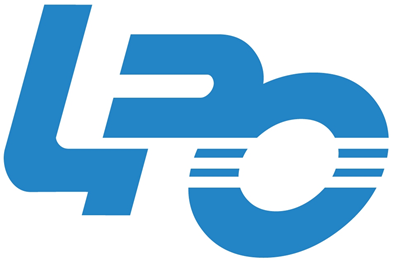 Тезаурус дистанционного образования
Асинхронное обучение.     Организация учебного процесса без взаимодействия преподавателя и учащегося в режиме реального времени. Так построена большая часть учебного процесса ДО: студент изучает материалы, выполняет задания, проходит тесты, преподаватель время от времени координирует контролирует процесс.
Виртуальная аудитория.     Организованное виртуальное пространство для группы учащихся и преподавателя, которые находятся на расстоянии, но объединенное телекоммуникационными и сетевыми технологиями для взаимодействия в режиме реального времени.
Виртуальная лаборатория, тренажер, симулятор.     Программное обеспечение, которое позволяет моделировать ситуации, проверять оборудование или сооружения, проводить опыты или отрабатывать навыки без контакта с реальными объектами.
Геймификация.     Применение игровых методов, механизмов и технологий в образовательных целях, чаще в электронных курсах.
Интерактивные технологии.     Информационно-коммуникационные технологии, которые позволяют учащемуся в активном режиме получать разный ответ в зависимости от предпринятых действий.
Интернет-технологии.     Информационные, телекоммуникационные, программные и другие технологии и сервисы для обучения, доступные через интернет.
Информационно-образовательные ресурсы.     Комплекс информационных, программных, технических, телекоммуникационных, психолого-педагогических, методических средств и инструментов, которые позволяют более эффективно организовывать учебный процесс.
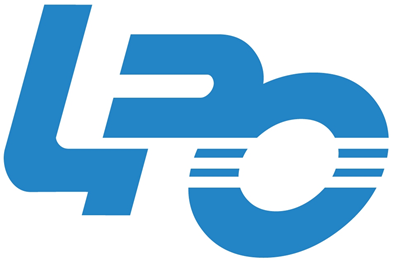 Тезаурус дистанционного образования
Кейс-технология.     Интерактивная технология обучения, побуждающая пользоваться имеющимися знаниями, умениями, собственным видением, чтобы решить смоделированную или реально существовавшую профессиональную проблему/ задачу.
Корреспондентское обучение.     Разновидность дистанционного обучения с коммуникацией между учащимся и учебным заведением через почтовую связь. Этот способ почти полностью вытеснили интернет-технологии.
Мультимедиа.     Информация, которая отображается одновременно в нескольких формах: текстовой, графической, видео, анимационной, аудио. Иногда аппаратными и программными средствами создается возможность интерактивного взаимодействия с ней.
Образовательный контент.     Учебное содержимое ДО, структурированное в электронные курсы, дополнительные и вспомогательные материалы, которые используются в учебном процессе.
Педагогические технологии ДО.     Методологическая и методическая система взаимодействия учителей с учениками, позволяющая осуществлять учебно-воспитательный процесс в рамках выбранной концепции обучения.
Сетевое обучение.     Обучение, организованное средствами телекоммуникационной сети.
Синхронное обучение.     Организация учебного процесса в реальном времени, когда педагог и учащиеся одновременно находятся в одном онлайн-пространстве с двухсторонней связью. Так проходят онлайн-лекции, вебинары, проекты, коллоквиумы, опросы, конференции.
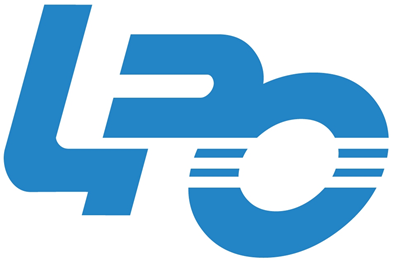 Тезаурус дистанционного образования
Система дистанционного обучения ДО/ Система управления дистанционным обучением.     Российский аналог англоязычного термина Learning Management System, LMS, который переводится как «система управления обучением». Информационная система обеспечения организации, управления и технической поддержки процессов дистанционного обучения. Строится на основании многокомпонентного веб-приложения, которое обеспечивает функционирование электронного учебного заведения. Включает: администрацию учебного заведения, технический и преподавательский персонал, учебные материалы и продукты, средства доставки и контроля знаний – это все объединяет организационная, методическая, техническая политика учебного заведения, что гарантирует полноценный учебный процесс и усвоение учащимися учебных программ в 100% объеме. Примеры: Moodle, Росдистант, InStudy, MegaCampus.
Смешанное обучение Blended Learning.     Термин, обозначающий модель обучения, при которой учащийся самостоятельно на онлайн-платформе изучает теорию, а практическому применению знаний учится с преподавателем.
Технологии дистанционного обучения.     Комплекс программного, информационного обеспечения и технических средств, обеспечивающих доступ к основному объему учебного материала и инструментам: взаимодействия учащихся, преподавателей, администрации, отработки навыков на академических заданиях (лабораторные, практикумы, задачи, контрольные, эссе), внутреннего и итогового контроля.
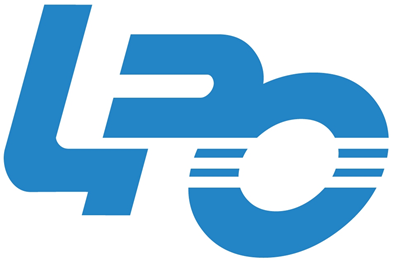 Тезаурус дистанционного образования
Тьютор.    Преподаватель, который помогает освоиться с удаленным образовательным учреждением (школой, колледжем, университетом), разобраться с функционалом и материалами, направляет в учебном процессе.
Цифровое образование.     Образование, получаемое или полученное средствами электронного обучения и дистанционных образовательных технологий.
Цифровая образовательная среда.     Термин используется как название образовательного проекта в рамках госпрограммы «Образование», до 2024 года. Предусматривает развитие дистанционного образования, его конкурентоспособности, качества и доступности.
Электронная библиотека.     Упорядоченное собрание учебных электронных материалов с навигацией и поиском.
Электронный или онлайн-курс.     Образовательный ресурс по определенной дисциплине, соответствующий рабочей программе, размещенный в СДО. Включает теорию, отработку практики, контроль.
Электронный образовательный ресурс.     Термин, объединяющий разные виды средств обучения, созданных и работающих с помощью компьютерных технологий.
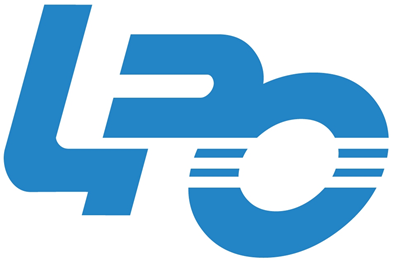 Микрообучение (англ. microlearning) = Порционное обучение
представляет собой обучение небольшому объёму материала за короткий промежуток времени. 
микрохарактер обучения может быть обусловлен небольшим объёмом материала (микроконтентом) (Mosel 2005);
микрообучение может возникать в ситуациях, когда усвоение материала ограничено во времени (Masie 2006):
микрообучением может считаться последовательность учебных процедур, в отдельности протекающих достаточно быстро;
в широком смысле микрообучение — формат неформального обучения, когда учащийся приобретает знание небольшими приращениями.

Микрообучение — это новый формат образования, предлагающий разбить процесс получения знаний на очень короткие интервальные занятия. 
Они могут длиться от одной до пяти минут, в течение которых обучающийся получает новую информацию, отвечает на контрольные вопросы или повторяет пройденный материал.
24
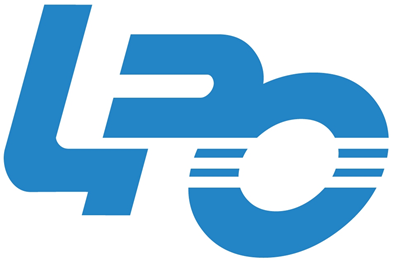 Традиционное обучение и микрообучение
25
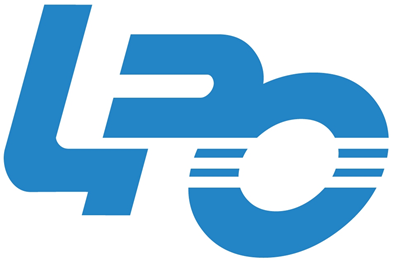 Геймификация образования = Игрофикация
26
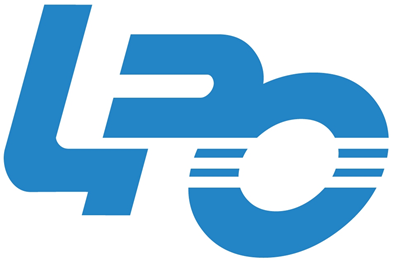 Образ педагога будущего
Навигатор знаний.
Проектировщик изменений.
Антрополог профессий.
Диагност-корректировщик.
Прогностик-девелопер.
Полилог. 
Коуч.
Ментор стартапов.
Игромастер.
Координатор образовательной онлайн платформы.
Разработчик образовательных траекторий.
Антрополог – человек, занимающийся антропологией, комплексом дисциплин, занимающихся изучением человека и человеческого общества.
Девелопер (от англ. develop—развивать, разрабатывать, создавать, совершенствовать).
Ментор – наставник молодых.
Коуч – наставник, который подводит  обучающегося к тому, чтобы он САМ сделал верный вывод и САМ нашел правильный метод решения задачи.
27
ЧТОБЫ СТАТЬ УСПЕШНЫМ В ЭТОЙ СИТУАЦИИ,
НУЖНО МЕНЯТЬСЯ
Традиционная образовательная траектория однопиковая: человек получал одно высшее образование до 25 лет. 
	Но сейчас правильно говорить о трёхпиковой модели, поскольку существует второй (30-55 лет) и третий (55+) трудоспособный возраст. 
	И это относится не к нынешним детям, а к нам. 
	Сегодня человек за жизнь в среднем меняет 8 видов деятельности, не должностей, а видов деятельности. 
	Нужно быть готовыми к переходу из одной индустрии в другую, нужно быть готовыми учиться всю жизнь.
28
Литература Источники
Дистанционное обучение: суть, терминология и особенности // VUZ24. Центр высшего дистанционного образования в России – URL: https://vuz24.ru/news/o-distantsionnom-obrazovanii/distancionnoe-obuchenie-sut-terminologiya-osobennosti (дата обращения 04.02.2021)
Методические рекомендации по реализации образовательных программ начального общего, основного общего, среднего общего образования, образовательных программ среднего профессионального образования и дополнительных общеобразовательных программ с применением электронного обучения и дистанционных образовательных технологий. Минпрос РФ. 20.03.2020. – URL: https://docs.edu.gov.ru/document/26aa857e0152bd199507ffaa15f77c58/ 
Мачехина О.Н. Модернизация отечественного и зарубежного общего образования в конце ХХ – начале ХХI вв. (историко-компаративистский анализ). Дисс. д-ра пед. наук. – Москва, 2021. – 381 с.
Перкова В.Г. Образование 21 века: презентация. – URL: https://docplayer.ru/79239161-Obrazovanie-21-veka-perkova-vera-gavrilovna-direktor-gbu-dpo-nso-oblcit.html
Полат Е. С. Педагогические технологии дистанционного обучения / Е. С. Полат, М. В. Моисеева, А. Е. Петров; под ред. Е. С. Полат. — М.: Академия, 2006.
Теория и практика дистанционного обучения: Учеб. пособие для студ. высш. пед. учебн. заведений / Е. С. Полат, М. Ю. Бухаркина, М. В. Моисеева; Под ред. Е. С. Полат // М.: Издательский центр «Академия», 2004. — 416 с.
ТОП-10 самых значительных научных открытий XXI века URL: https://glavmedia.net/izobreteniya/326-samye-krupnye-otkrytiya-21-veka-top- 
Турко С. Навыки будущего: что нужно знать и уметь в XXI веке. – URL: https://trends.rbc.ru/trends/education/5e728cbc9a79476476f6eb4e 
Delors J. Learning: The Treasure Within, Report to UNESCO of the International Commission Pocket Edition. Paris: UNESCO. – 1998.  – 266 p.
Тест самопроверки: 3 балла – знаю, могу объяснить; 2 балла – знаю, но объяснить не могу; 1 балл – что-то слышал; 0 – впервые слышу.
Тезаурус по теме:
Дистанционное образование (обучение)
Цифровой урок
Геймификация (образования)
Диджитализация
Перевёрнутый класс обучение
Порционное обучение
 Телеприсутствие
Оффлайн обучение
Школа-хаб
STEAM
Ваши результаты
30 – 27 – Отлично!
26 – 22 – Хорошо.
21-15 – Неплохо 
14 и ниже - ???
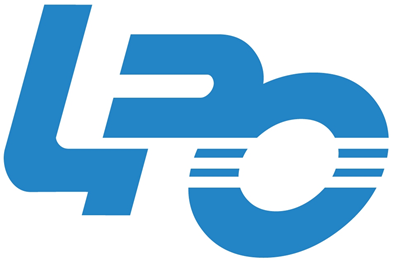 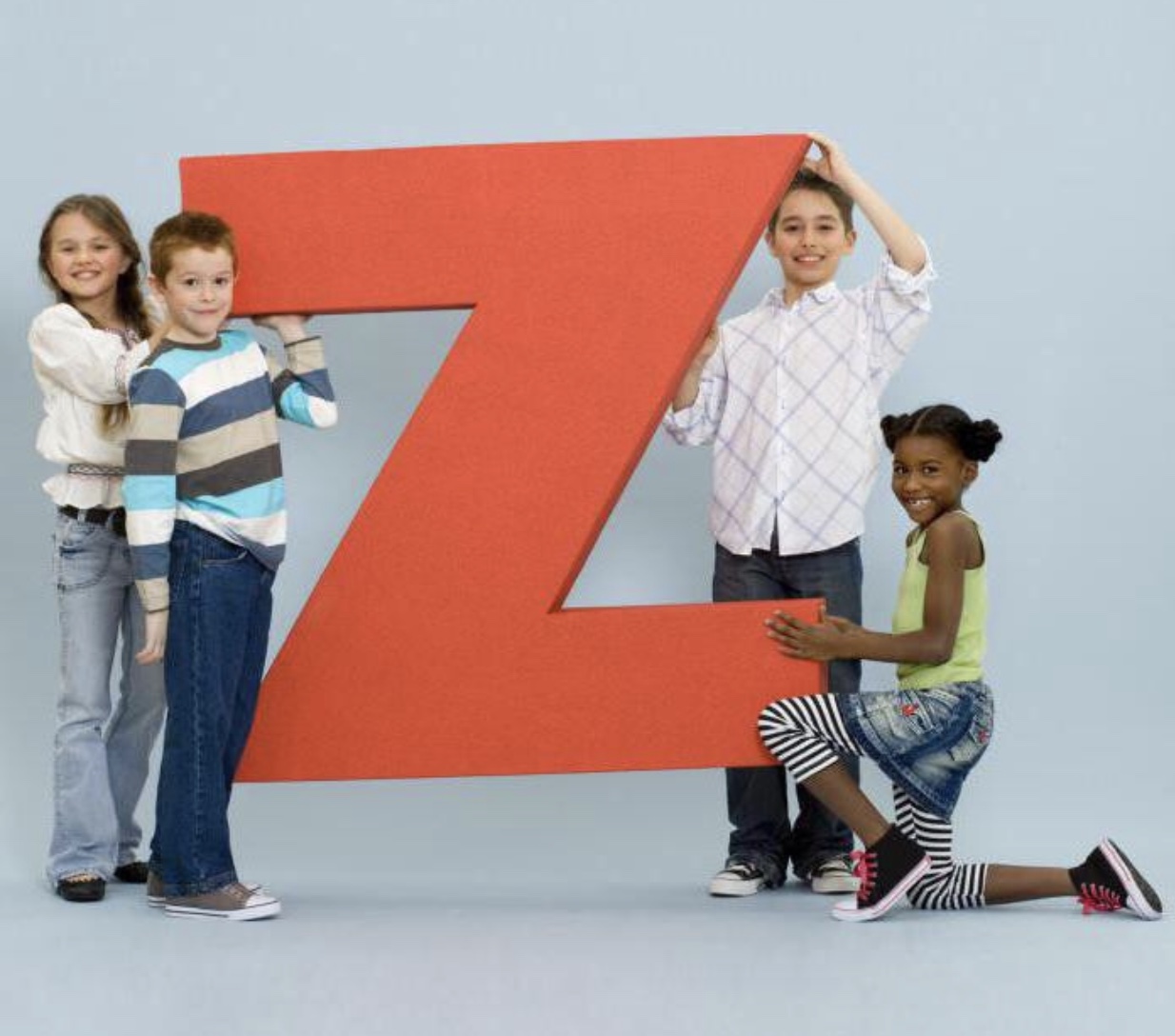 Благодарю за внимание
З.Б. Ефлова, к.п.н., ст. методист ЦРО
31